Bonjour!
jeudi, le vingt et un novembre
Travail de cloche
Si les directeurs voulaient la paix, qu’est-ce qui ils devraient faire?
Bonjour!
jeudi, le vingt et un novembre
Jean Mariotti (1901 – 1975) était écrivain qui habitait à la Nouvelle Calédonie qui écrivait des recueils des contes polynésien et  aussi des œuvres philosophique
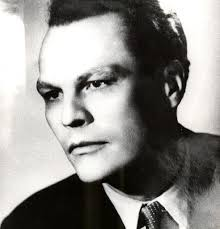 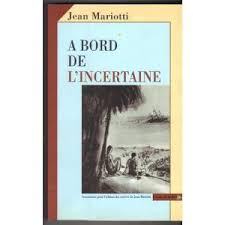 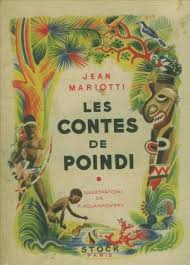 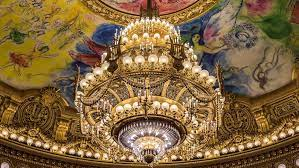 Devoirs
Billet de sortie
Qui vous inspire?